Yeienhwi’s onywawenda’«I’m learning our language»
O’niänih 5 – SKAT level 

Conversation 
and 
apparel clothes
Language sector, CDFM huron-wendat
Onhwa’ entate’ …
Review of everything we’ve seen so far
New useful vocabulary 
Conversation

Presentation on the vocabulary about clothes
Game
New useful vocabulary
O’niänih 5
23. Yatoyenh  _____________________
24. Te’yatoyenh ___________________
25. Inde’cha’ ______________________
New useful vocabulary
26. Chienterih i? _________________________	       
  Haó’, yienterih.   _________________________
  Stan’, te’yienterih.   _______________________
New useful vocabulary
27. Sa’ndiyonhratoyen’ndih i ?  _________________________________				
A’ye’ndiyonhratoyenhk._________________________________
			
Aye’ndiyonhratoyen’ndih.________________________________
			
Tewaye’ndiyonhratoyen’ndih.____________________________
Ontatia’tahchondia’tha’ « apparel clothes »[on-ta-tia’-tah-chon-DIA’-tha’]
Ontatia’tahchondia’tha’ « apparel clothes »
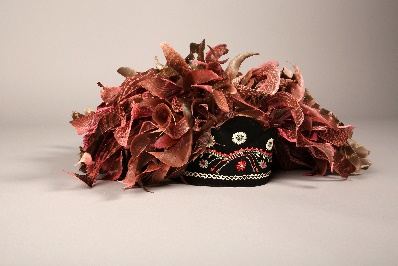 Oskwe’tra’
Ontatia’tahchondia’tha’ « apparel clothes »
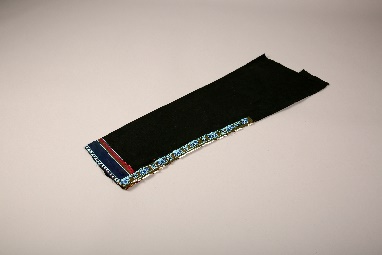 Yarich
Ontatia’tahchondia’tha’ « apparel clothes »
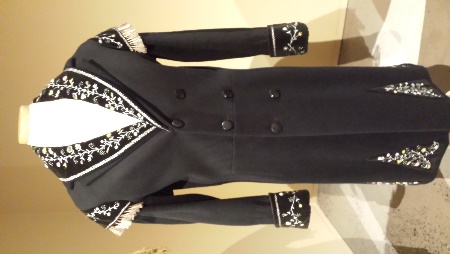 Ayotia’torih
Ontatia’tahchondia’tha’ « apparel clothes »
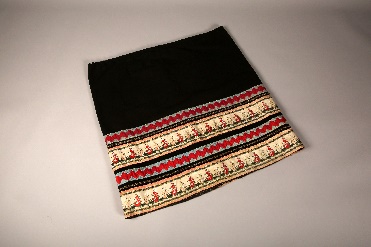 Yen’khara’
© Arakwa Siouï, Février 2019
Ontatia’tahchondia’tha’ « apparel clothes »
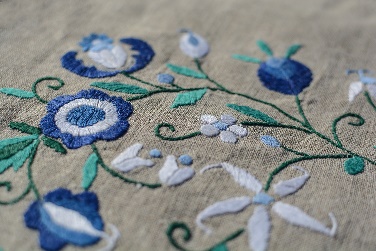 Käahia’khon’
Ontatia’tahchondia’tha’ « apparel clothes »
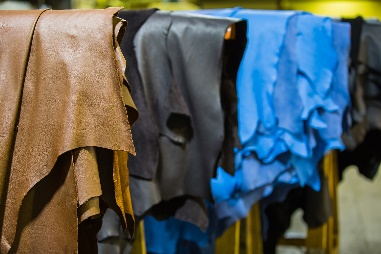 Ya’ndiha’
Ontatia’tahchondia’tha’ « apparel clothes »
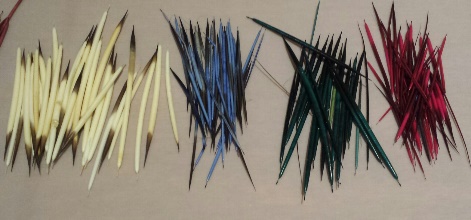 Otra’ta’
Ontatia’tahchondia’tha’ « apparel clothes »
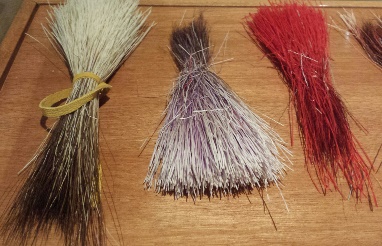 Aoskway oskwahra’
Ontatia’tahchondia’tha’ « apparel clothes »
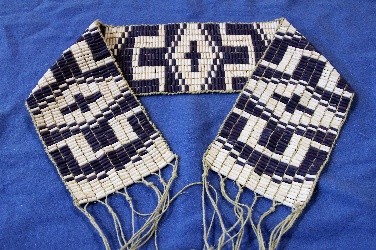 Ahchara’
Homework
Visit the Wendat language website and complete the lesson about apparel clothes.
http://languewendat.com/jeux.html?lang=fr